Access to Public RecordsVirginia Freedom of Information Act
Virginia Freedom of Information Advisory Council
http://foiacouncil.dls.virginia.gov/
foiacouncil@dls.virginia.gov
(804) 698-1810
Introduction to Records & FOIA
All public records are presumed open unless specifically exempt.
Definition of “public record” (§ 2.2-3701)
all writings and recordings that consist of letters, words or numbers, or their equivalent . . . however stored, and regardless of physical form or characteristics, 
prepared or owned by, or in the possession of a public body or its officers, employees or agents 
in the transaction of public business.
2
[Speaker Notes: The definition of “public record” does not distinguish between draft or preliminary versions and final versions; both are considered public records.]
Requesting Records§ 2.2-3704
Who can make a request?
Citizens of the Commonwealth (McBurney v. Young, (U.S. 2013))
Representatives of newspapers & magazines with circulation in the Commonwealth
Representatives of radio & television stations broadcasting in or into the Commonwealth
How to make a request
Identify records with reasonable specificity
Name & legal address may be required
3
[Speaker Notes: McBurney v. Young (US Supreme Court, 2013) – anyone can really make a request
A public body may legally request a requester’s name and legal address, but is not required to do so.
A large volume does not make something not reasonably specific]
Responding to Requests§ 2.2-3704
Five working days to respond
First day to respond is the day after the request is receive
“Working days” do not count weekends, legal holidays, or days when the public body is closed
Five permissible responses to a request
Creation of new records not required, but may abstract or summarize by agreement
Make reasonable efforts to agree on the production of records
4
[Speaker Notes: 5 working days – day 1 starts on the first working day after the day the request is received.
A working day is exactly what it sounds like…a day where the office is open for business and people are working.]
Five Permissible Responses
Provide the requested records
Requested records are being entirely withheld
Requested records are being provided in part and withheld in part 
Requested records could not be found or do not exist
Additional time needed to search for/produce records (up to seven additional working days)
5
How to Respond to a Request
If any part of the answer is “no,” the response must:
Be in writing
Identify with reasonable particularity the subject matter of the withheld records; AND
Cite the specific section(s) of the Code of Virginia that authorizes the records to be withheld
NOTE: if being entirely withheld, response must identify with reasonable particularity the volume of the withheld records
6
How to Respond to a Request
If the records cannot be found or do not exist, the response must:
Be in writing, AND
If the public body knows that another public body has the records, it must provide contact information for the other public body.
If the public body needs more time, the response must:
Be in writing, AND
Specify the conditions that make production of the records within the five-working-day period impossible.
If 5 + 7 working days is not enough, negotiate with requester; if cannot reach agreement, can petition court for additional time
7
Charging for Records
A public body may make reasonable charges not to exceed its actual cost incurred in accessing, duplicating, supplying, or searching for the requested records. 
Cannot charge more than the actual cost to the public body 
Cannot charge for certain scholastic records if requested by parent or guardian (of minor student) or student (if 18 years or older)
Public body shall make all reasonable efforts to supply the requested records at the lowest possible cost
May charge for exclusion review (ATI v. UVA, Va. Supreme Ct., 2014)
8
[Speaker Notes: Reasonableness is determined by a court on a case by case basis
Can’t use charges to deter a request
A public body may not charge for things unrelated to the production of the records (i.e., overhead or costs of employee benefits)
Charges for copies cannot exceed the actual cost of duplication
A citizen may request an estimate of charges in advance of production 
Any deposit may not exceed the amount of the advance determination and it must be credited towards the final cost of supplying the records
Before responding to a new request for records, a public body may require the requester to pay any amounts owed to the public body for previous requests for records that remain unpaid 30 days or more after billing.]
Charging for Records(continued)
Before searching for records, must notify requester of public body’s right to charge and requester’s right to a cost estimate
If requester asks for an estimate, public body must provide it
Time period is tolled from time estimate is sent until requester responds
If no response within 30 days, request deemed withdrawn
Public body may request a deposit for charges in excess of $200
Time period is tolled until deposit is paid
If a bill goes unpaid 30 days or more, do not have to respond to new requests until the outstanding balance is paid
9
[Speaker Notes: Reasonableness is determined by a court on a case by case basis
Can’t use charges to deter a request
A public body may not charge for things unrelated to the production of the records (i.e., overhead or costs of employee benefits)
Charges for copies cannot exceed the actual cost of duplication
A citizen may request an estimate of charges in advance of production 
Any deposit may not exceed the amount of the advance determination and it must be credited towards the final cost of supplying the records
Before responding to a new request for records, a public body may require the requester to pay any amounts owed to the public body for previous requests for records that remain unpaid 30 days or more after billing.]
Electronic Records
Requester may choose any format the public body uses in the regular course of business
Converting format or redacting exempt fields is not considered creating a new record
Use and retention of e-mail
Virginia Public Records Act, §§ 42.1-76, et seq.
Definition of “public record”
Retention schedules set by the Library of Virginia
Tips for using and managing email
10
[Speaker Notes: Requester gets to choose from any format that the public body uses in the regular course of business
Excision of exempt fields or conversion of format is not considered creation of a new record (only applies to electronic records)
While FOIA governs access to records held by state and local government, the Public Records Act governs how long a government entity must retain certain records.
Emails fall within the definition of a public record under both FOIA and the PRA. 
PRA – “public record” - recorded information that documents a transaction or activity by or with any public officer, agency or employee of an agency. Regardless of physical form or characteristic, the recorded information is a public record if it is produced, collected, received or retained in pursuance of law or in connection with the transaction of public business. 
Under the PRA, many records are kept only so long as business requires them to be kept, but some records need to be kept longer. 
The LVA sets forth guidelines and retention schedules for different types of documents. Timelines may range from 30 day to 10 years or even permanent retention. 
For emails, both incoming and outgoing emails should be retained, along with any attachments.
After the retention period for a certain document has passed, you may destroy the document pursuant to the LVA’s guidelines.

TIPS
Don’t commingle personal and official e-mails
Consider the what you say and formality of your email before sending it, since it will have to be retained and may be subject to release under FOIA.
If you don’t destroy a record after the retention period ends, that record will be subject to FOIA if requested.]
Exemptions of General Application
Personnel records - § 2.2-3705.1 (1) 
Attorney-client privilege - § 2.2-3705.1 (2)
Legal memoranda and other work product - § 2.2-3705.1 (3)
Contract negotiations - § 2.2-3705.1 (12)
Procurement exemptions - § 2.2-3705.6 (10) and (11)
Account & routing numbers - § 2.2-3705.1 (13)
Economic development and retention - § 2.2-3705.6 (3)
11
[Speaker Notes: Personnel records (exempt from everyone except the subject of the records)
McChrystal v. Board of Supervisors – (Fairfax Circuit Court, 2005) & GDCDPA
If someone waives their right to withhold personnel records, it must be released
Employment contracts open, employment dispute settlement contracts may be withheld 
records of the name, position, job classification, official salary, or rate of pay of, and records of the allowances or reimbursements for expenses paid to, any officer, official, or employee of a public body
Accounting and payment records open (McElroy v. LeMond, Va. Supreme Ct, 1991 – settlement agreements)
Working papers defined – for the personal or deliberative use of the named official; if disseminated, than exemption waived
Correspondence – not defined; ordinary meaning; all can be withheld; not dependent on content or dissemination
Contract negotiation records – specifically excludes stuff under VPPA; information gets released after contract is awarded]
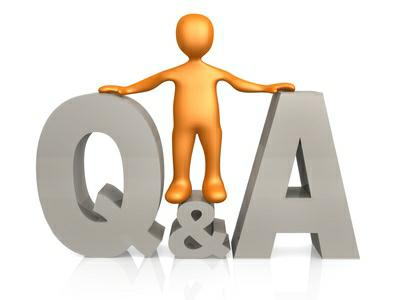 12